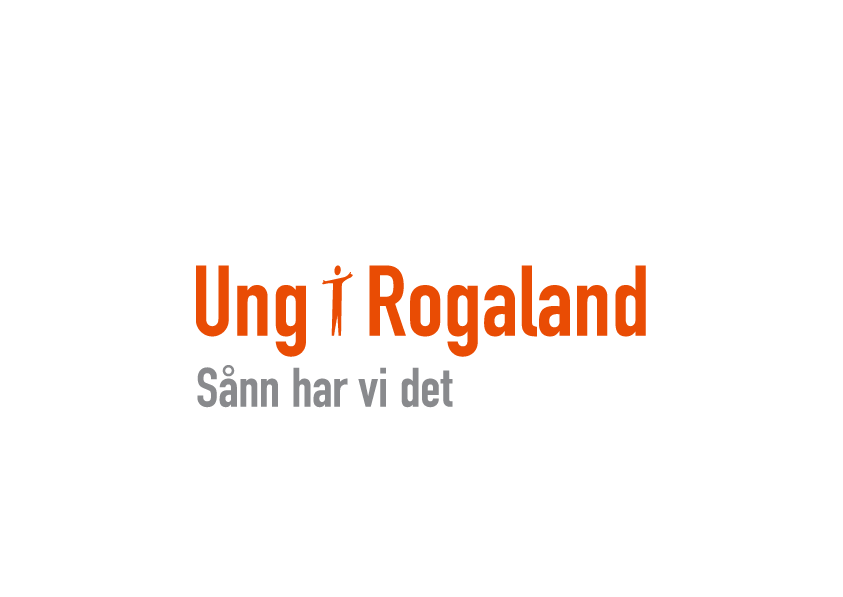 Hva er Ung i Rogaland?
Ung i Rogaland er ingen skoleundersøkelse, men en levekårsundersøkelse. 

I Stavanger har 4039 ungdomsskoleelever valgt å delta -  90 % prosent av alle som er blitt spurt. 

Fra 2016 har vi mulighet å se på tallene for hver skole for seg. Vi kan ser på forskjeller mellom skoler og over tid - men vi skal være svært forsiktige med å trekke raske konklusjoner!!!
Ung i Stavanger 2019 - Austbø skole
Antall respondenter i 2016: 354
Antall respondenter i 2019: 286


Fornøyd med livet		Foreldrerelasjon
Selvbilde og psykisk helse		Rus og regelbrudd
Skoletrivsel			Oppsummering
Å være fornøyd med livet
Å være fornøyd med livet
I Ung i Rogaland stiller vi 6 spørsmål om å være fornøyd.
Disse spørsmålene er til sammen en god indikator på hvordan ungdommene har det i lokalsamfunnet. 
Det er stor samvariasjon på de 6 spørsmålene og, gitt at populasjonen er stor nok, vil de også indikere hva resten av undersøkelsen vil kunne vise.
Fornøyd med livet
Selvbilde, mestring og psykisk helse
Selvbilde
I 2016 og 2019 stilte vi 3 spørsmål knyttet til selvbilde:
Jeg er svært fornøyd med hvordan jeg er.
Jeg er ofte skuffet over meg selv.
Jeg liker meg selv slik jeg er.

Disse spørsmål slår vi sammen og definerer som «selvbilde».
Psykisk helse
Vi stiller 6 spørsmål knyttet til psykisk helse: 
Har du i løpet av den siste uken følt deg plaget av:
at alt er et slit
søvnproblemer
å være ulykkelig, trist eller deprimert
håpløshet med tanke på fremtiden
stivhet eller anspenthet
å være bekymret for mye om ting
Vi kan si noe om graden av psykiske plager, og om trenden i samfunnet, men vi skal være forsiktige med å sette etiketter. Vi måler populasjonen, ikke individene.
Psykiske plager, fordelt på år
Selvbilde og psykiske plager, Rogaland
Det er en meget sterk kobling (korrelasjon) mellom selvbilde og psykiske plager.
Både selvbilde og psykiske plager har en tydelig kobling til relasjonsspørsmålene i spørreskjemaet
Foreldrerelasjon
Kontroll og tillit
Foreldrekontroll
Skoletrivsel
Skoletrivsel.
Sosiale medier
Mobbing på sosiale medier
Vi stiller fire spørsmål om digital mobbing(12 mån).
Har du blitt truet via nett eller mobil
Har noen via nett eller mobil skrevet sårende ting til eller om deg
Har noen lagt ut sårende bilder eller videoer av deg på nett eller mobil
Har noen stengt deg ut fra sosiale ting på nett

Vanligst forekommende er at noen har skrevet sårende ting om eller til deg. 

Gutter blir noe mer utsatt for trusler på nett, men på de andre spørsmålene har jentene høyere score. Jenter er noe hyppigere brukere av sosiale medier.
Selvbilde og digital mobbing, Rogaland
Der er en forholdsvis tydelig sammenheng mellom digital mobbing og selvbilde, og noe sammenheng mellom digital mobbing og ensomhet. 
Allerede i forbindelse med forholdsvis lite digital mobbing, ser vi tydelige utslag.
Blant de som rapport om nokså hyppig digital mobbing har godt over halvparten ganske dårlig eller dårlig selvbilde.
Vi får større utslag på selvbilde ved digital mobbing enn det vi hadde forventet.
Alkohol, cannabis og regelbrudd
Vært tydelig beruset de siste tolv månedene
Beruselse på trinn 2019
(1 gang eller mer):

8. klasse, 3 prosent
9. klasse, 16 prosent
10. klasse, 30 prosent
Bruk av hasj/marihuana/cannabis de siste 12 månedene
Hasjbruk  på trinn 2019
(1 gang eller mer):

8. klasse, 1 prosent
9. klasse, 14 prosent
10. klasse, 17 prosent
Forandring i status for hasj
Vi ser en forandring i både ungdomsskolen og VGS, men statusøkningen for hasj er tydeligere i ungdomsskolen.
Vi ser samme forandring i forhold til alkohol, men forandringen er mindre. Dette skal ses i lys av en allerede tidligere høyere status.
Helsefaren ved bruk av alkohol, hasj og tobakk
Ungdommenes budskap
Ikke stress oss (målepunkter i skolen)
Ha fokus på det vi får til, og ikke det vi ikke får til
Få oss til å tro på at vi er gode nok som vi er
Gi oss pauser/hjelp til å ta pauser, gjerne med grenser -  i forhold til skolepress, sosiale medier.
Vi trenger voksne som er tilstede og snakker med oss
SE OSS!!!